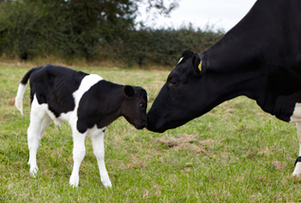 Weerstand opbouw en ziekte preventie
Gezondheidszorg V33/V43 KD
Inhoud
Weerstand verlagende periode
Afkalven & nazorg 
Spenen
Stro naar Roosters 
Transitieperiode (3 weken voor, 4 weken na afkalven)
Opdracht:Protocol weerstandopbouw
Zorg voor bronnen
Afkalven & nazorg koe en kalf
Zorg rond afkalven 
Zorg rondom afkalven 2
hygiene rondom het afkalven
biestmanagement
Waar let je op ?
Hoe wordt hier op jou stage/werk mee om gegaan?
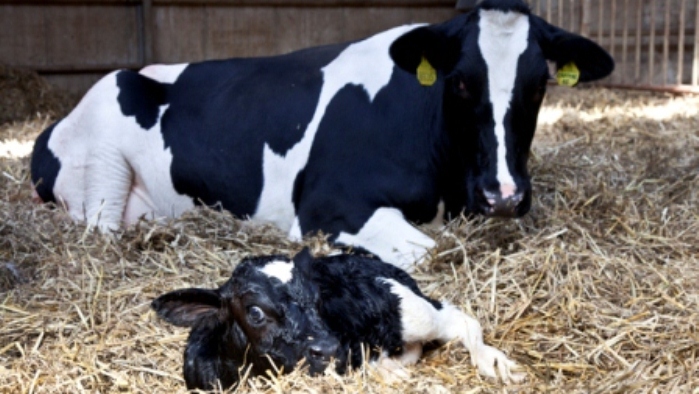 Spenen
melk tot spenen

Hoe bouw je dit af?
Welke overgang is van belang?
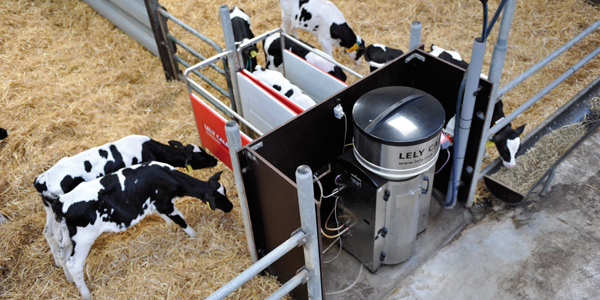 Stro naar Roosters
Huisvesting jongvee

Hoe wordt hier op jou bedrijf mee omgegaan?
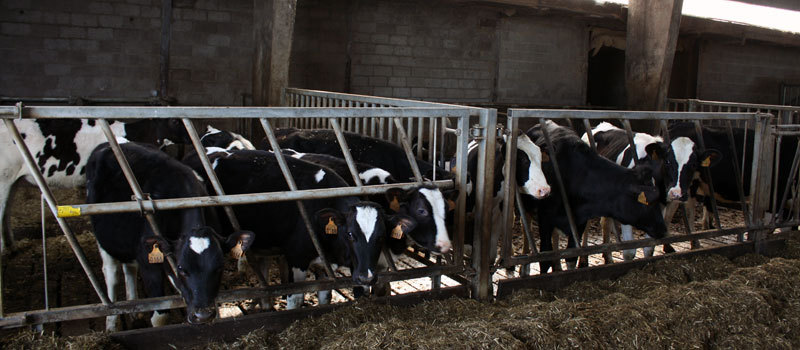 Transitieperiode (3 weken voor, 4 weken na afkalven
Transitieperiode

Welke handelingen worden verricht rond de transitieperiode?
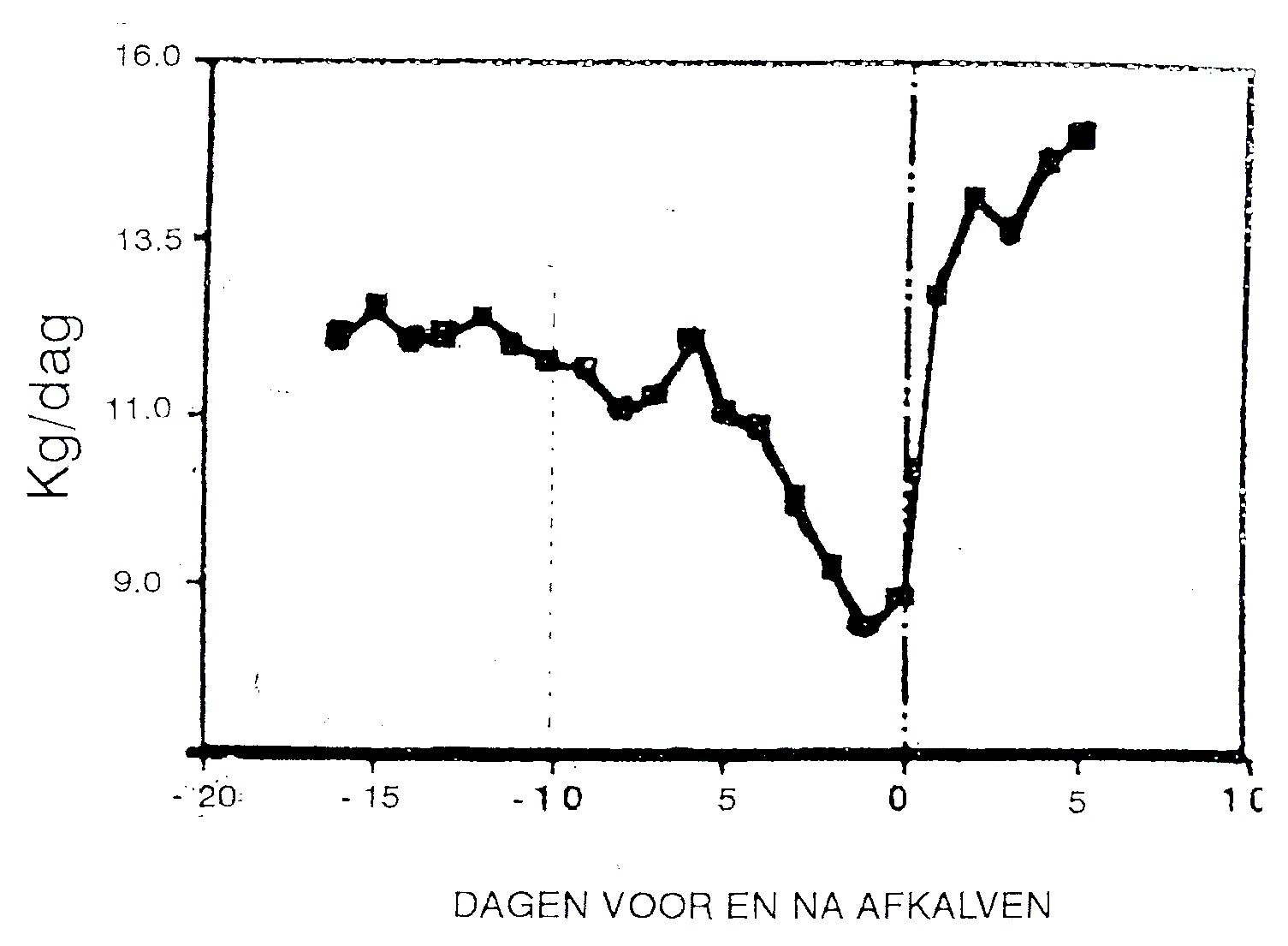